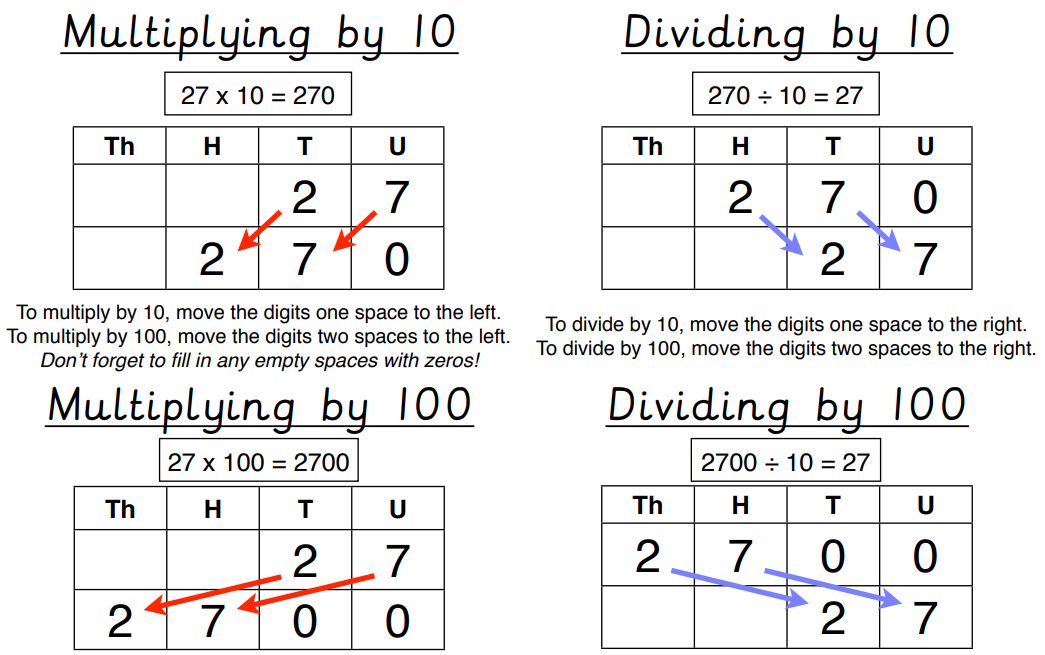 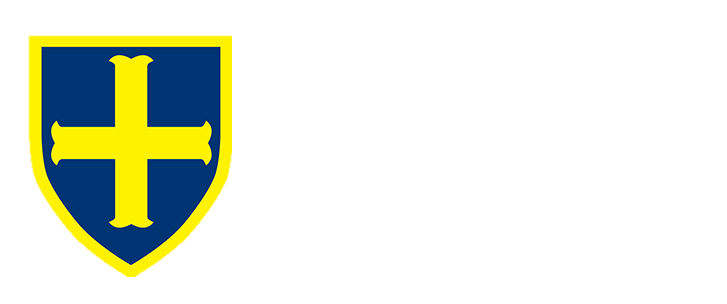 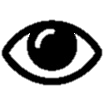 FURTHER READING
Prime numbers will only divide by themselves and 1. Here are the first twelve prime numbers: 2, 3, 5, 7, 11, 13, 17, 19, 23, 29, 31, 37.

Square numbers are a result of a number being multiplied by itself. 
For example, 25 is a square number because 5 x 5 = 25. 
Another square number would be 49 because 7 x 7 = 49.
 
Can you see why the numbers below are called triangular numbers?
https://www.bbc.co.uk/bitesize/topics/z7kw2hv
https://corbettmaths.com/contents/
https://www.pearsonactivelearn.com/app/library
Integers are whole numbers that can be positive, negative or zero.

Multiples are just times tables. Multiples of 5 are 5, 10, 15, 20, 25 …

Factors is a number that divides into another number exactly and without leaving a remainder. Factors of 10 are 1, 2, 5 and 10.
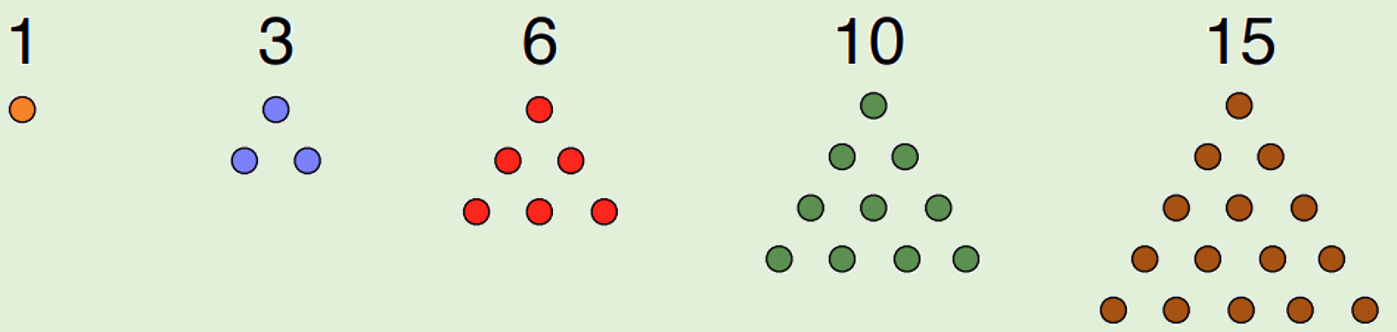 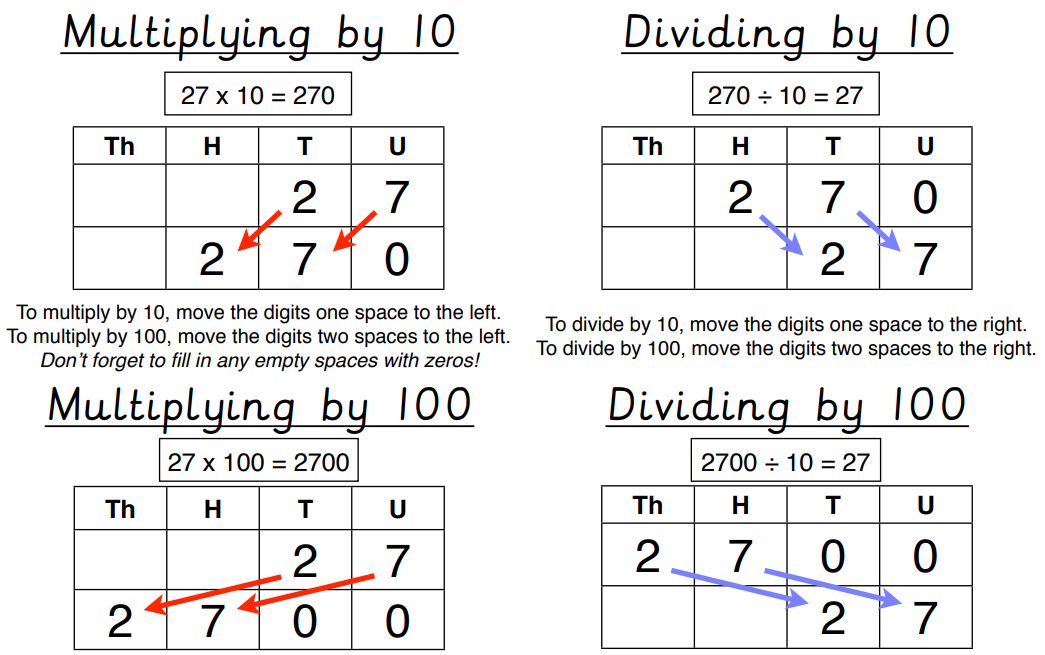 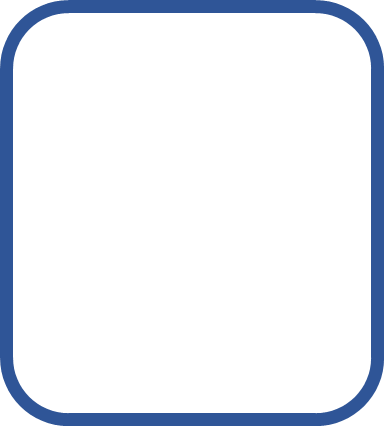 Lowest Common Multiple (LCM) is the first number in the times tables of two or more numbers.
3’s:    3, 6, 9, 12, 15, 18, 21, 24
7’s:    7, 14, 21, 28, 35
LCM of 3 and 7 = 21
KEY KNOWLEDGE
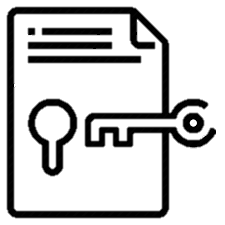 MATHS
Y7 Number
Order of Operations
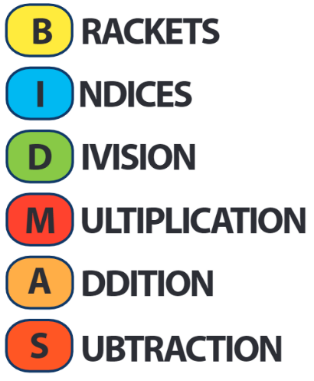 Addition: Add, plus, sum, more, total...

Subtraction: Difference, take away, minus…

Multiplication: Times, product, lots of, multiply…

Division: Share, splitting into equal parts…
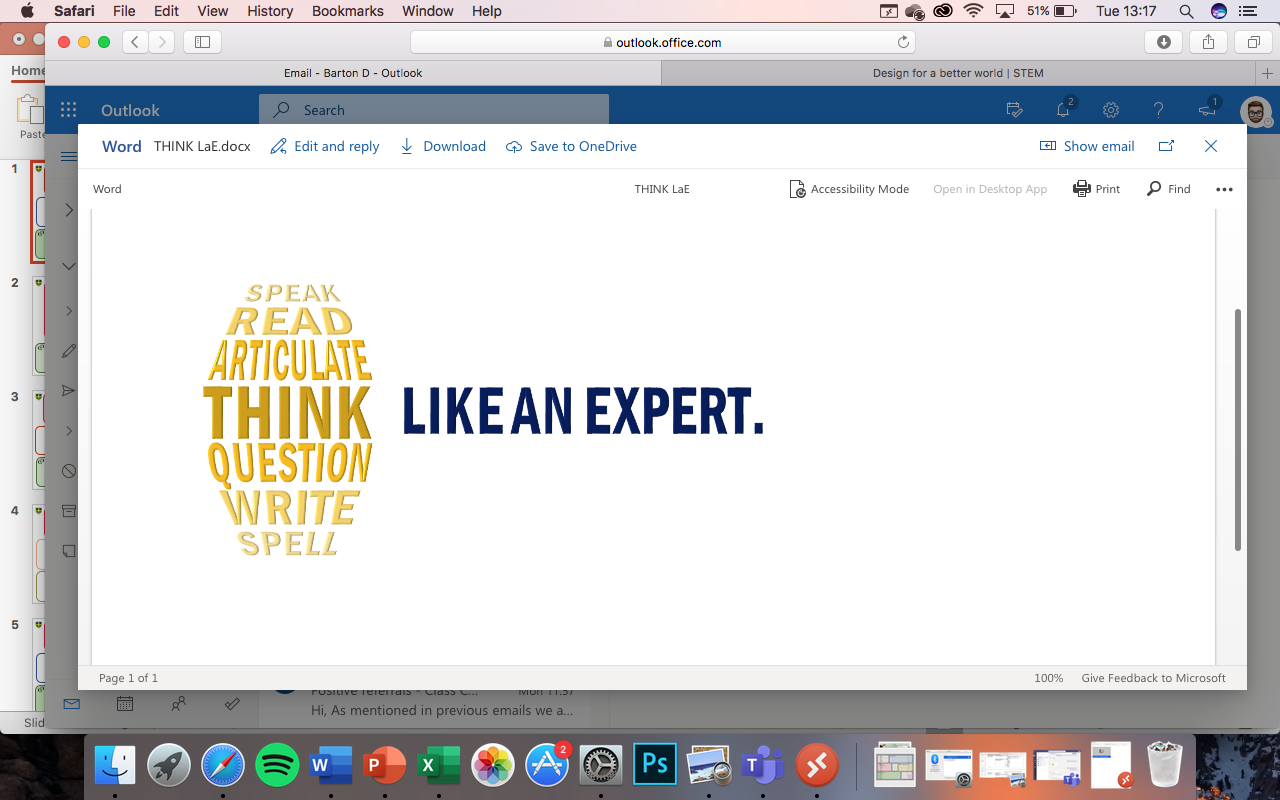 Highest Common Factor (HCF) is the biggest factor that divides into two or more numbers.
  30		  12
1 x 30		1 x 12
2 x 15		2 x 6
3 x 10		3 x 4
5 x 6		
HCF of 30 and 12 = 6
Negative Numbers
Rounding Decimal Places
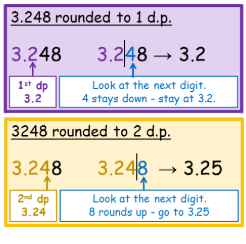 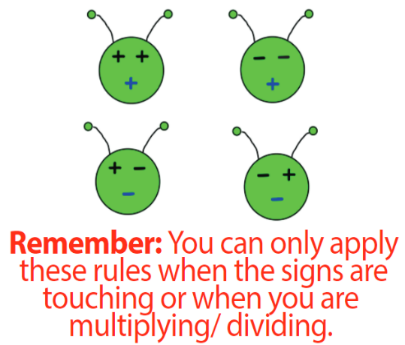 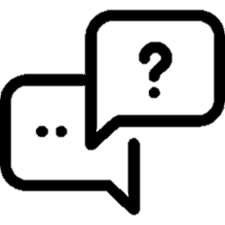 KEY VOCAB